NOAA ocean observations to improve hurricane intensity forecasts
Prepared by Gustavo Goni and Rick Lumpkin
National Oceanic and Atmospheric Administration
Atlantic Oceanographic and Meteorological Laboratory
Miami, Florida

Partners:   Scripps Institution of Oceanography, University of Miami, University of Puerto Rico Mayaguez, CARICOOS, ANAMAR (Dominican Republic), Island School (Bahamas), OCOVI/USVI, Rutgers University, IOOS, …
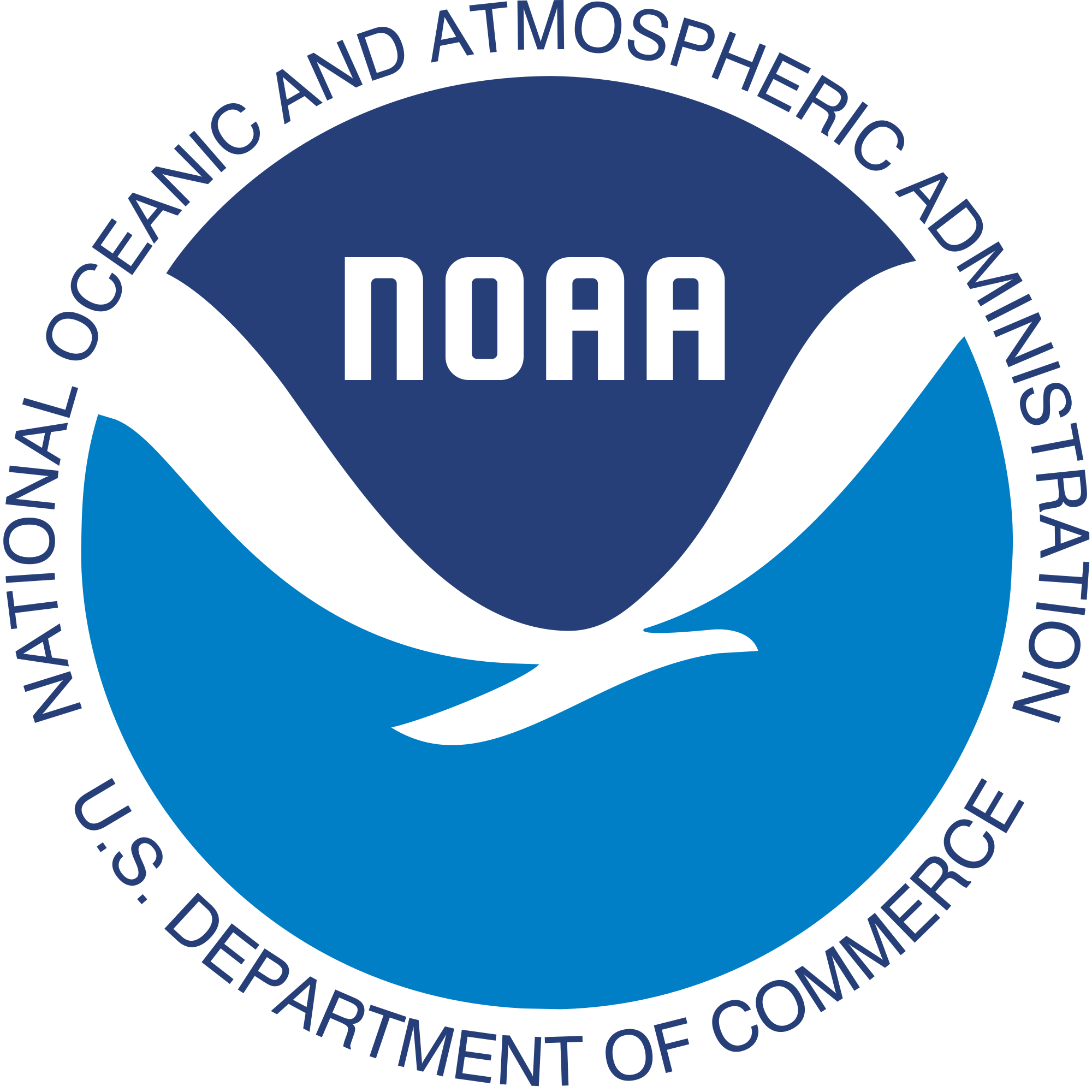 IOCARIBBE MEETING, 
Aruba 
May 2019
Ocean Field Observations in place
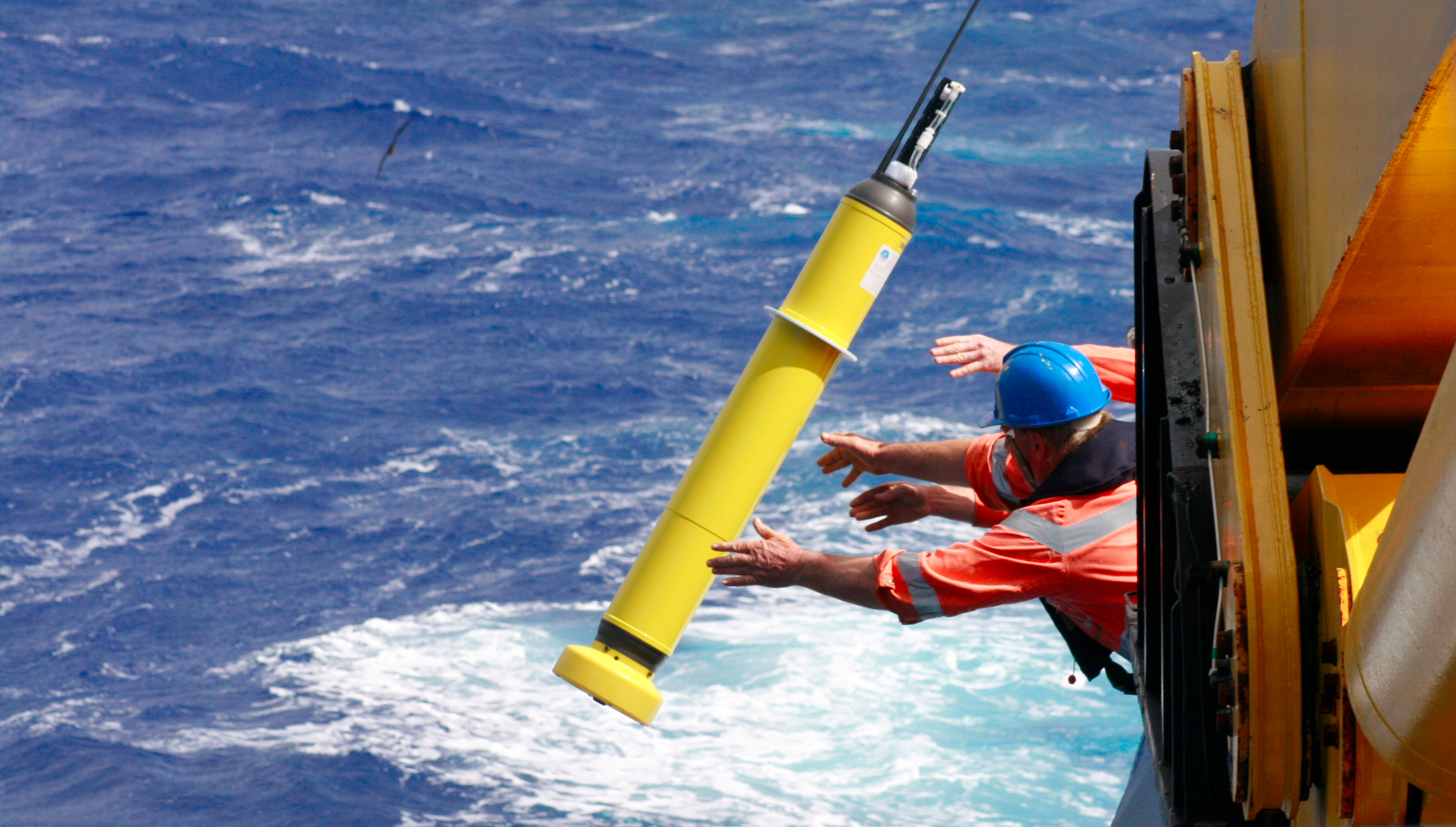 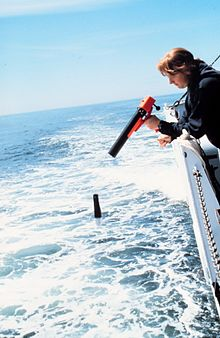 Profiling floats

Underwater gliders

Expendable BathyThermographs



Surface drifters

Moorings


Ships of Opportunity

Voluntary Observing Ships
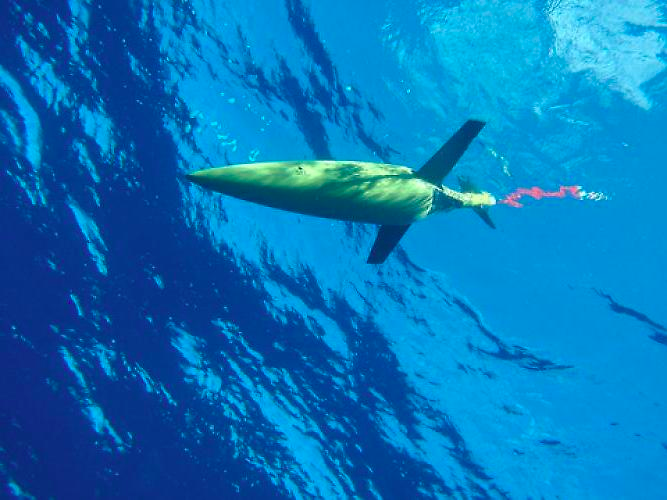 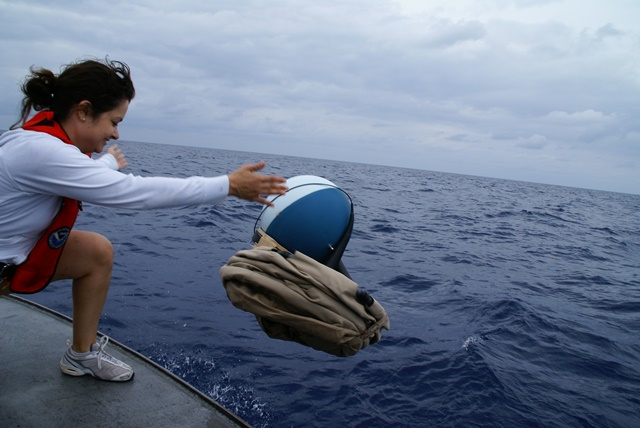 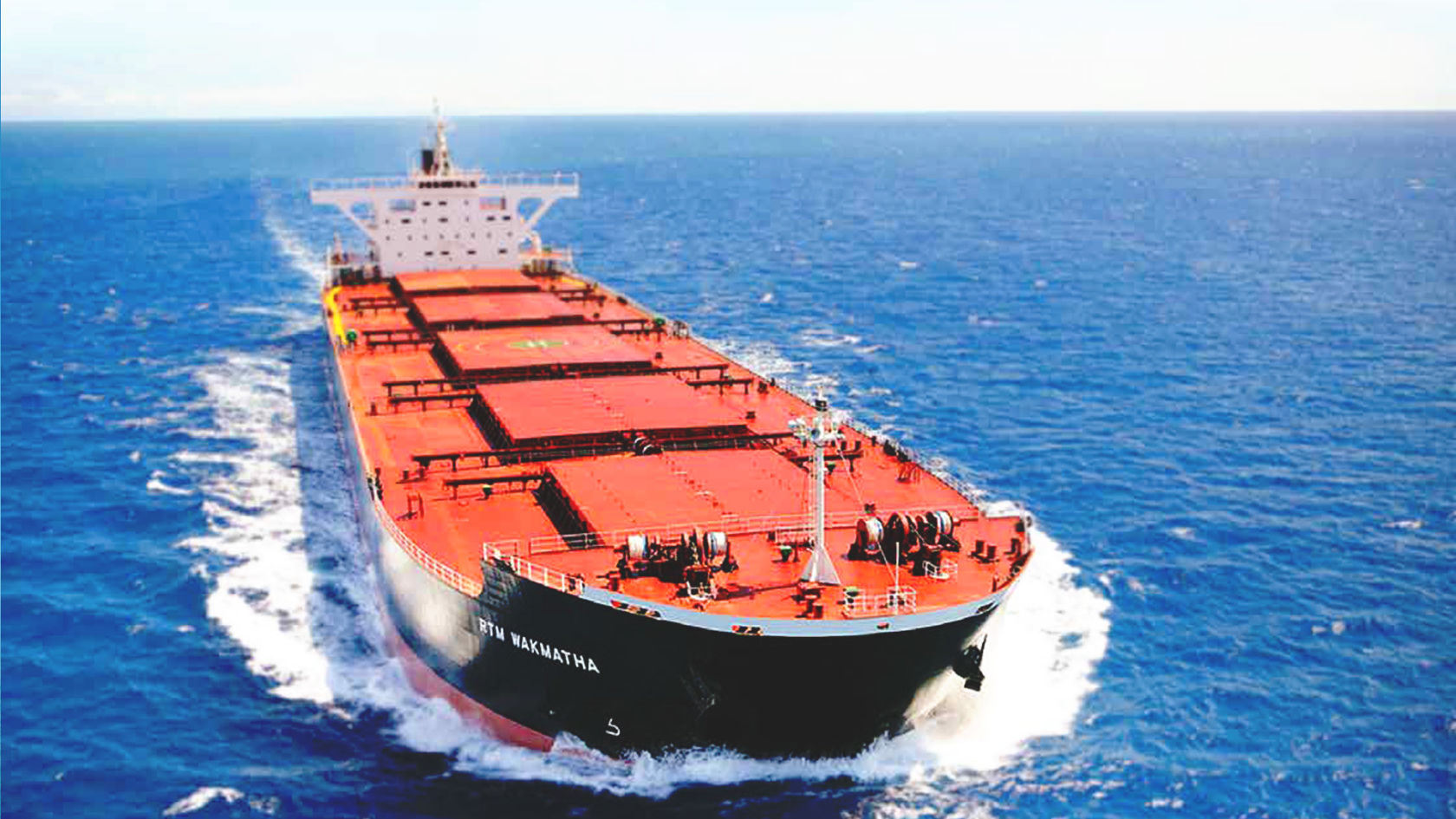 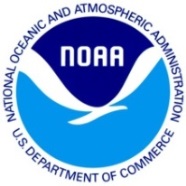 Targeted observations: Hurricane Drifters
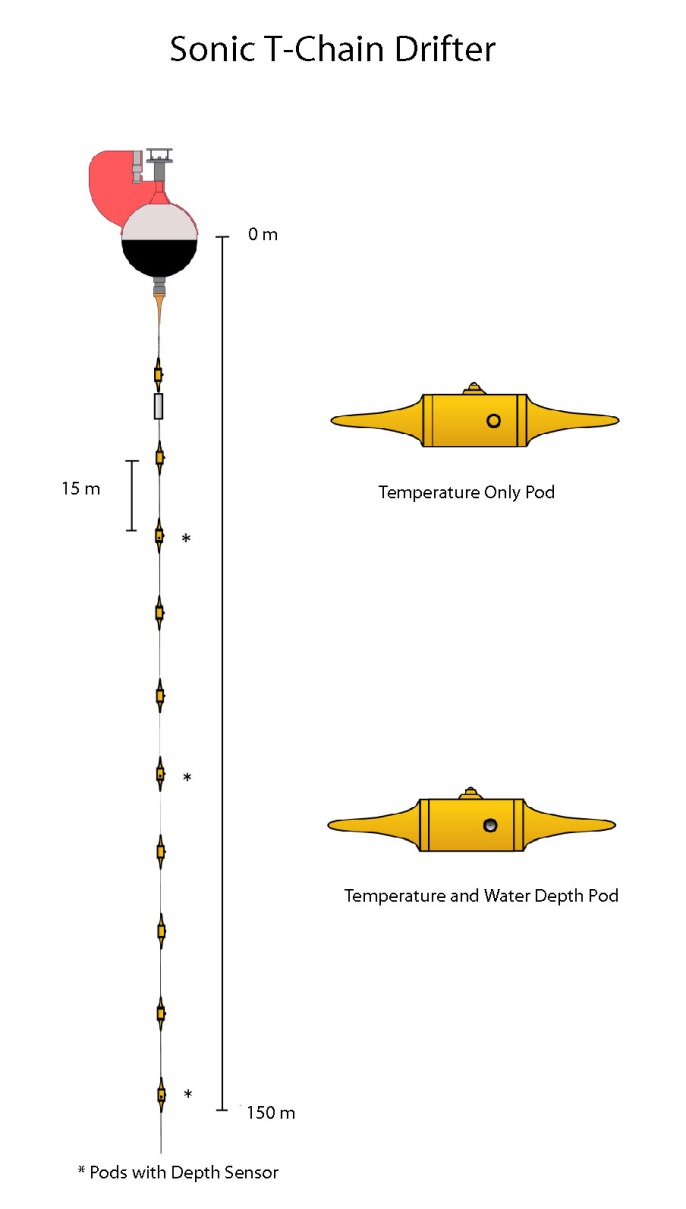 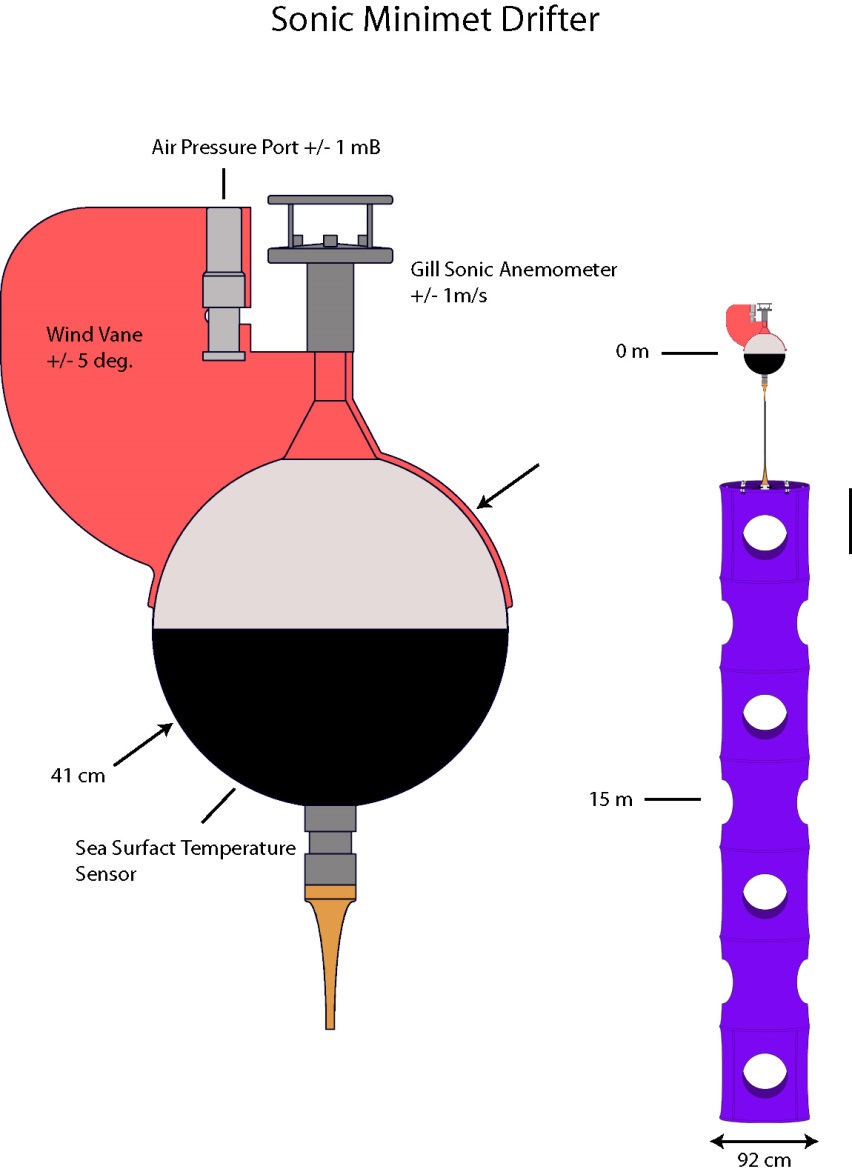 Drifters measure surface and subsurface temperature, wind speed and direction, air pressure, ocean currents, and directional wave spectra.
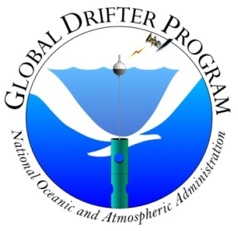 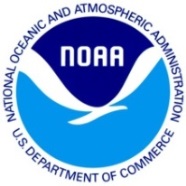 [Speaker Notes: Minimet: approx. $5k each ?  
Thermistor chain: $14.9k each.]
Deployments coordinated via CARCAH, conducted by 53rd Reconnaissance Squadron “Hurricane Hunters” C-130Js
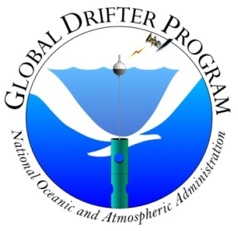 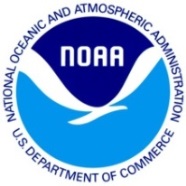 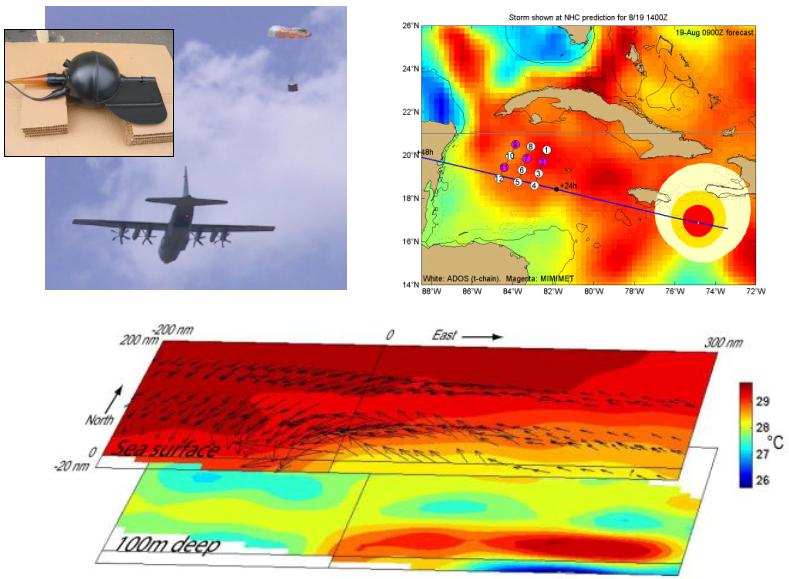 Left: deployments in the path of category 5 Hurricane Dean (2007).
  Below: surface winds and SST (top layer) and temperatures at 100m depth (bottom layer) in a frame of reference moving with the storm.
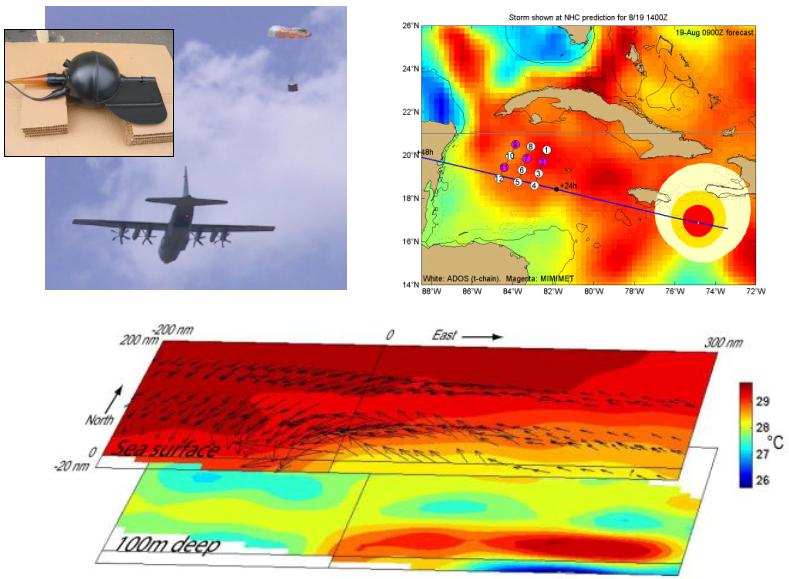 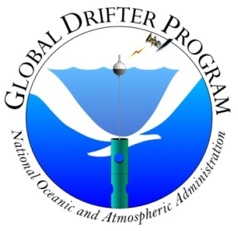 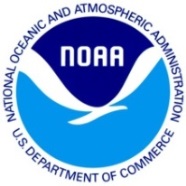 Hurricane gliders
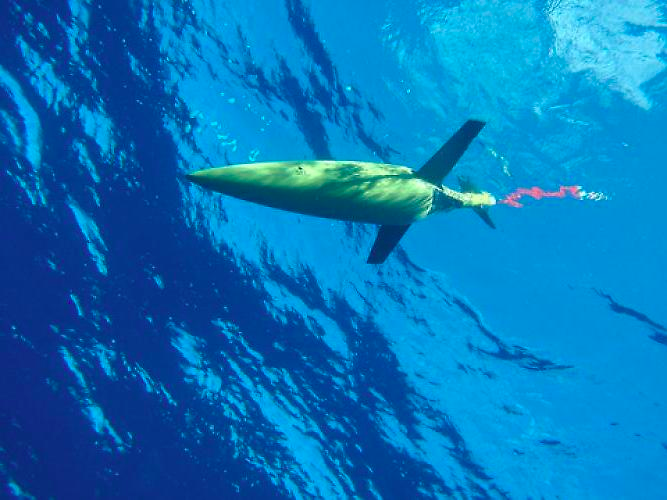 Gliders measure upper ocean temperature, salinity , chlorophyll, dissolved oxygen, and currents.
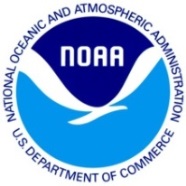 [Speaker Notes: Minimet: approx. $5k each ?  
Thermistor chain: $14.9k each.]
First dedicated glider network started in 2014 off the coast of Puerto Rico.
2014 hurricane season
2015
2016
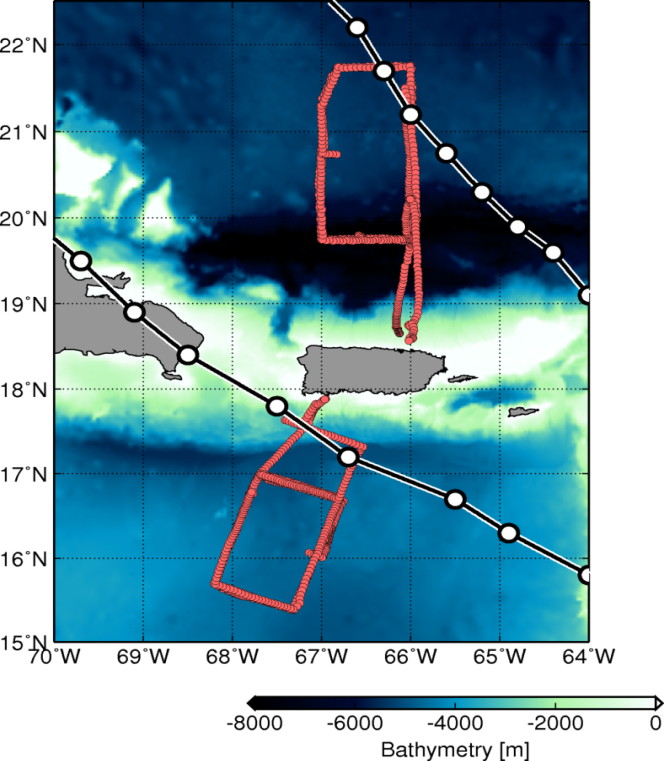 Hurricane Gonzalo
(October, 2014)
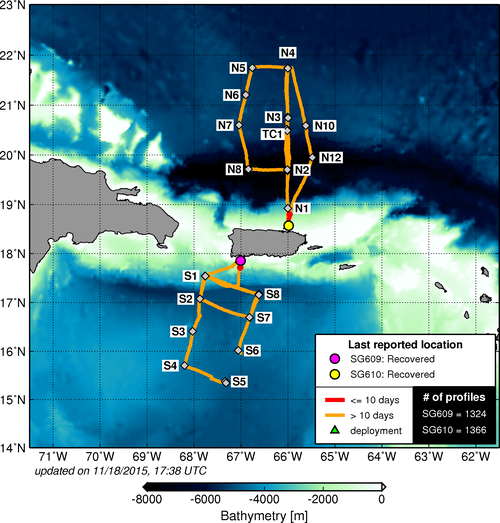 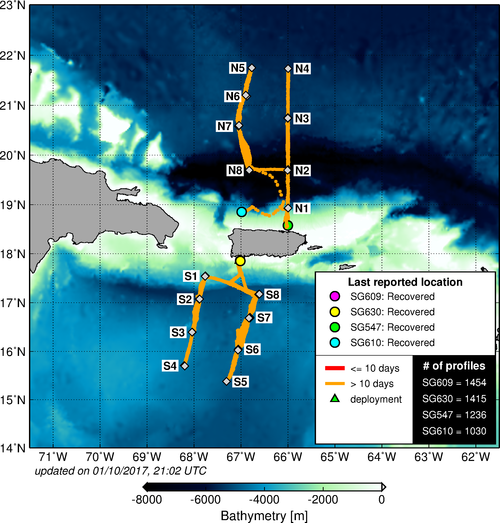 TS Bertha
(August, 2014)
2017
2018
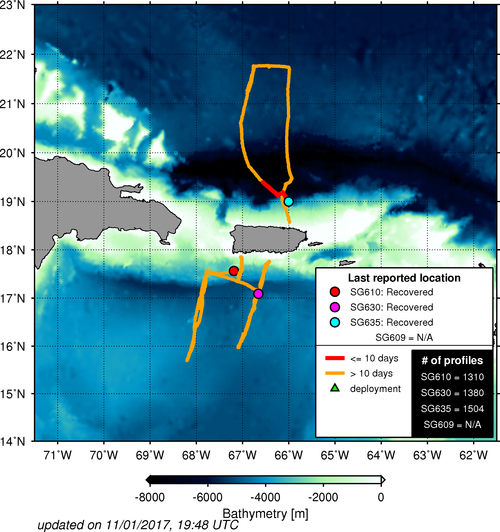 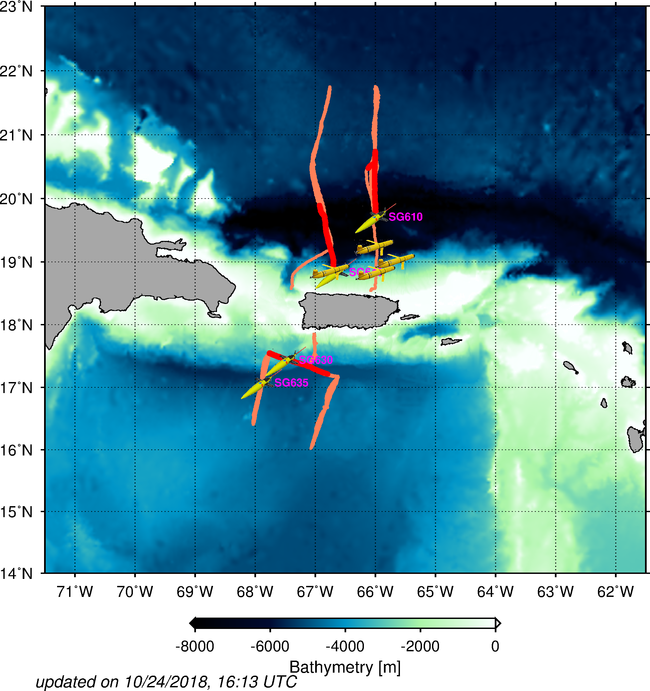 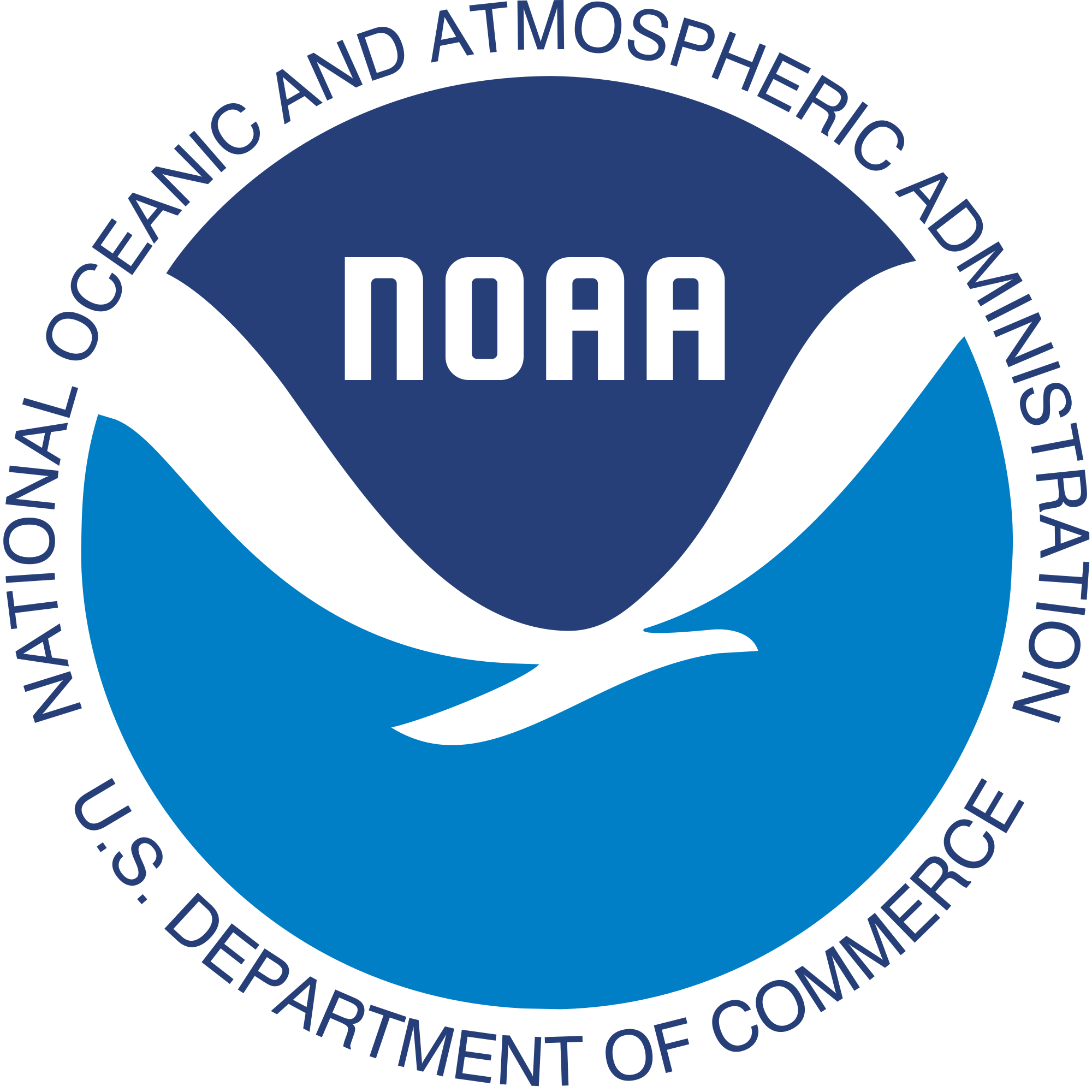 7
Glider Technology for Sustained Oceanic Observations, Lima, November 2017
Can glider data improve forecasts?  Hurricane Gonzalo (2014)
Use of underwater glider data along with other ocean observations reduced the error on Hurricane Gonzalo intensity forecast by approximately 50% using the next generation NOAA operational model.
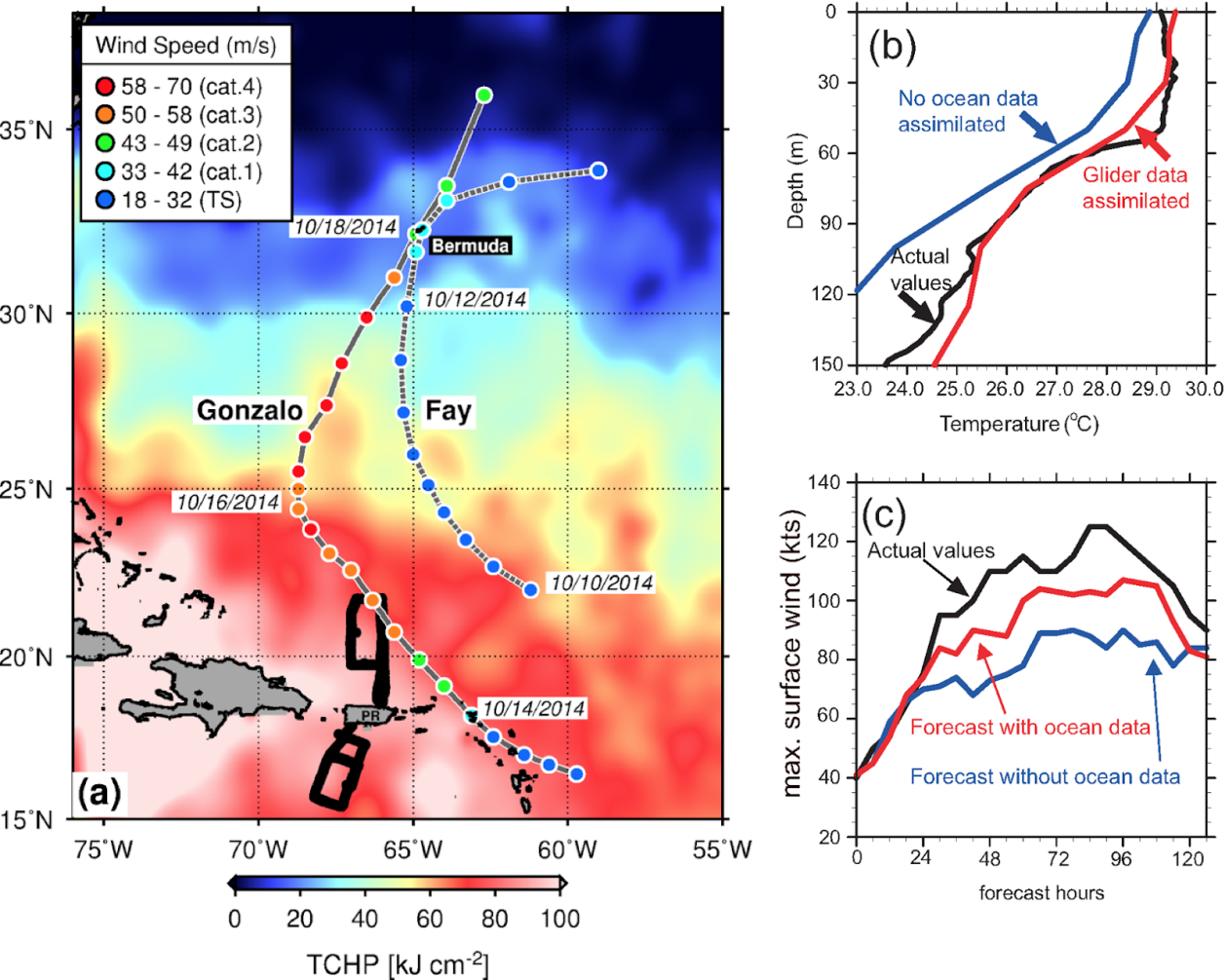 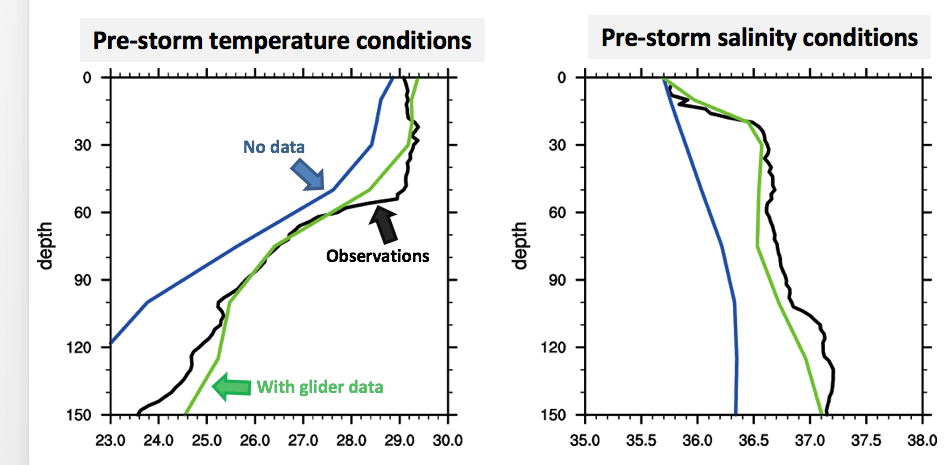 The barrier layer* is only represented in numerical model fields when glider data are assimilated.  *=low salinity warm layer, very difficult to mix with colder subsurface waters, allows for intensification
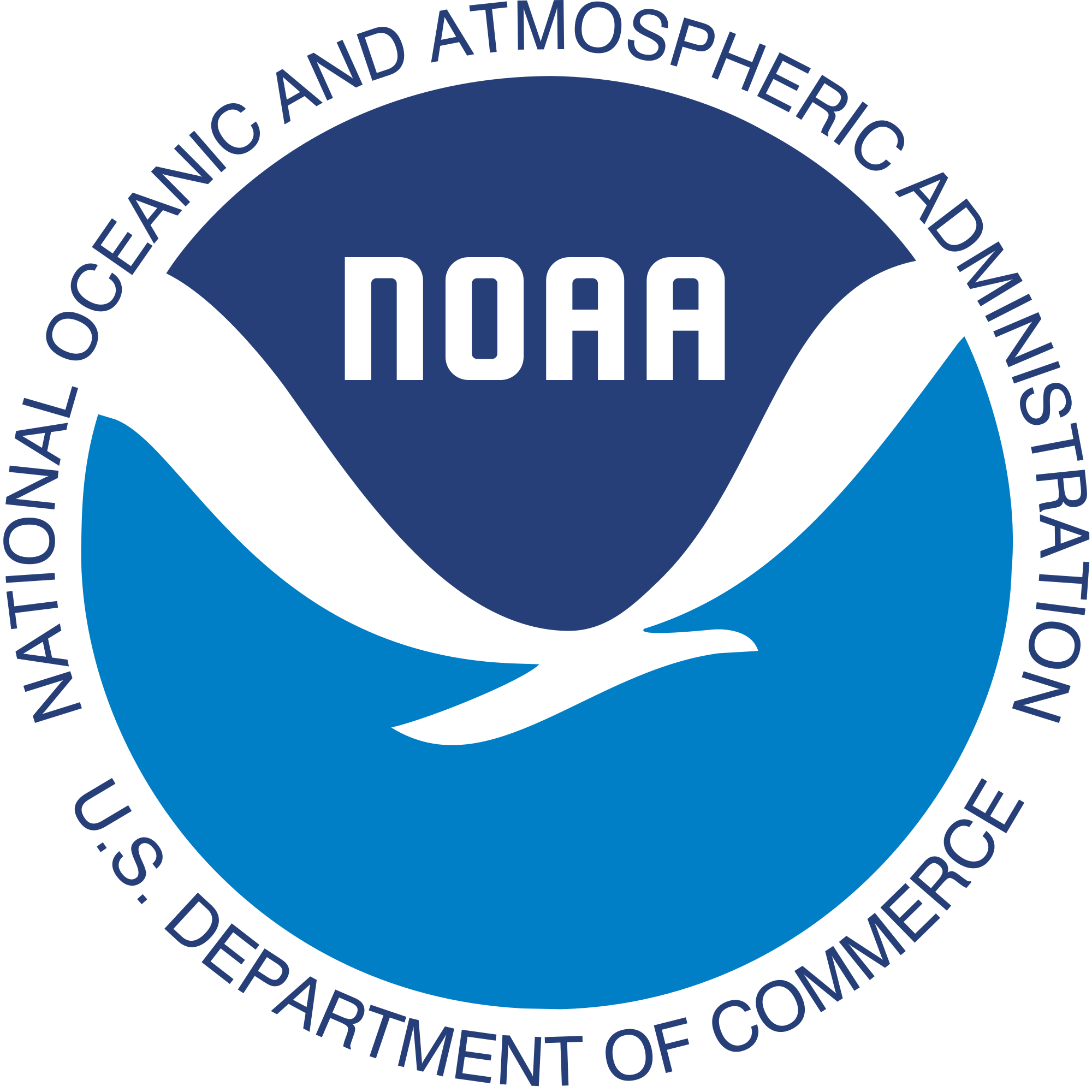 8
Glider Technology for Sustained Oceanic Observations, Lima, November 2017
2018 NOAA and US Navy Glider observations in the tropical Atlantic and Caribbean Sea
Participant institutions:

NOAA/AOML, Miami
U.S. Navy
University of Miami
University of Puerto Rico
CARICOOS
OCOVI, USVI
Rutgers University

99% of ocean profile observations in this regions were provided by gliders during 2018
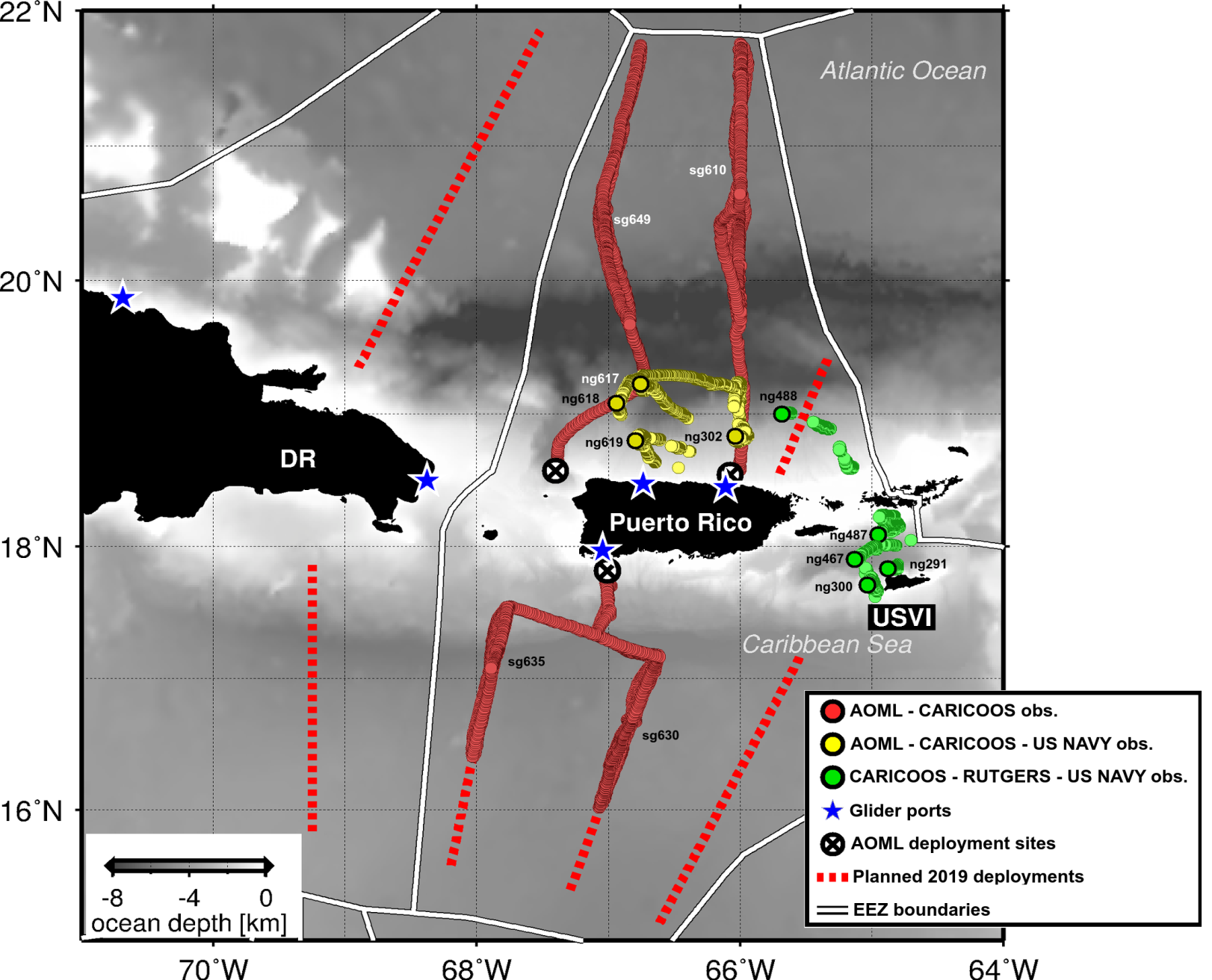 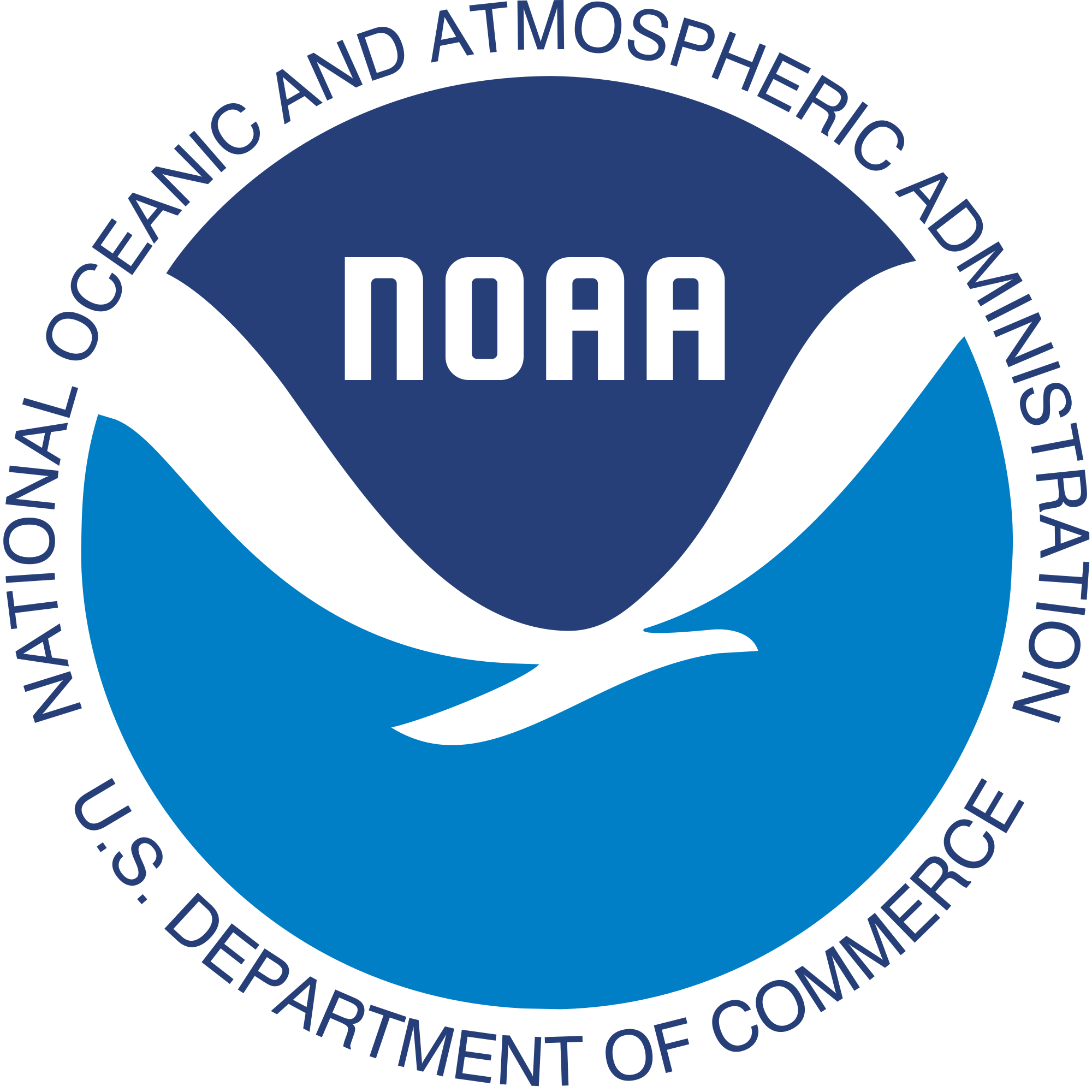 9
2019: A Picket line of hurricane gliders for Atlantic Hurricane Intensity ForecastsNOAA/AOML, US Navy, IOOS, Rutgers U, U of Miami, CARICOOS, MARACOOS, SECORA, ANAMAR (Dominican Republic), CEI (Bahamas), OCOVI/USVI
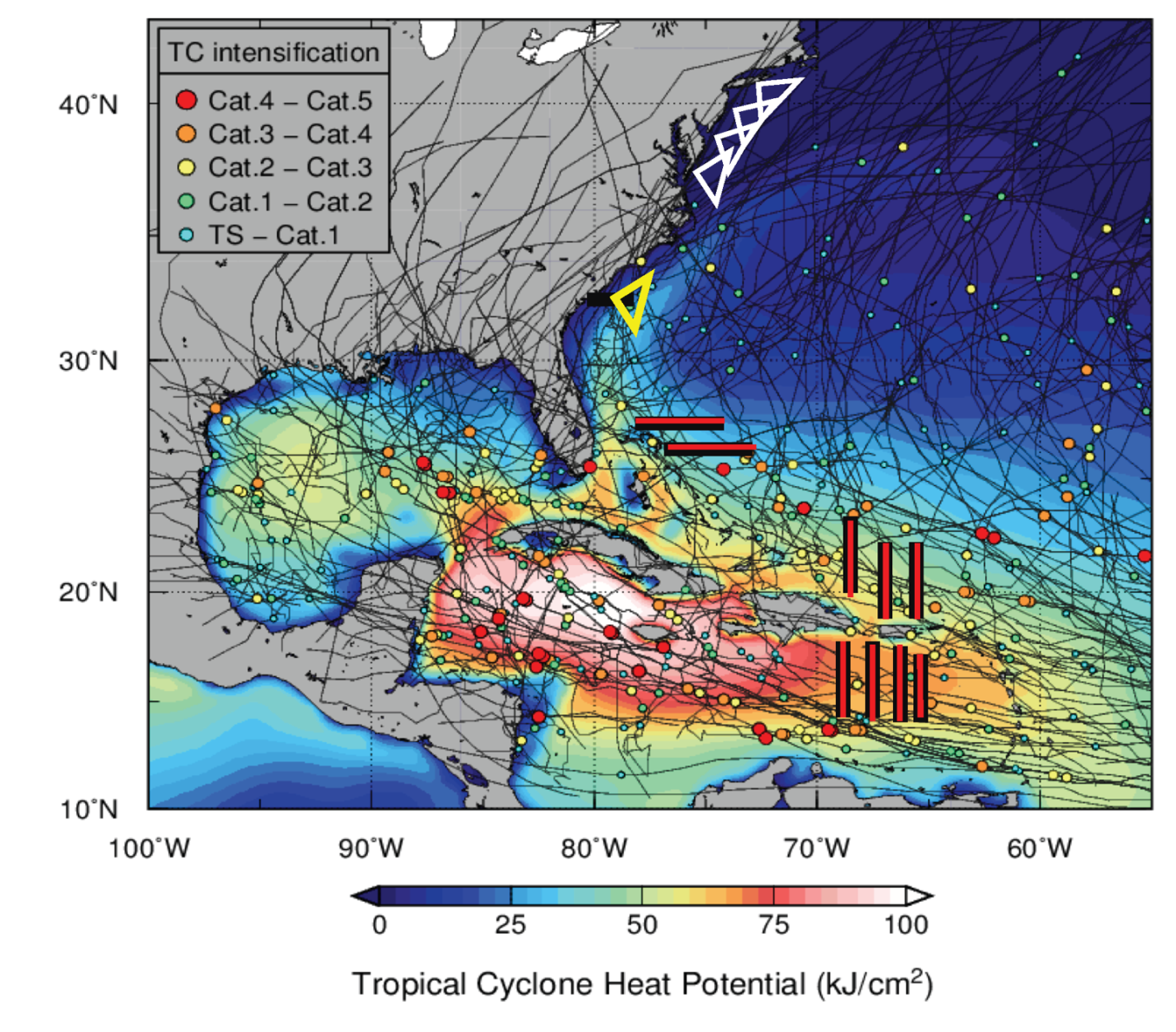 Through the US Hurricane Supplemental Funding, NOAA (Gustavo Goni, Lead PI) will support an enhance effort that will include > 30 gliders in the Atlantic, Caribbean Sea, and Gulf of Mexico, in support of hurricane intensity forecasts.

Orange circles indicate where US Navy gliders may be deployed.
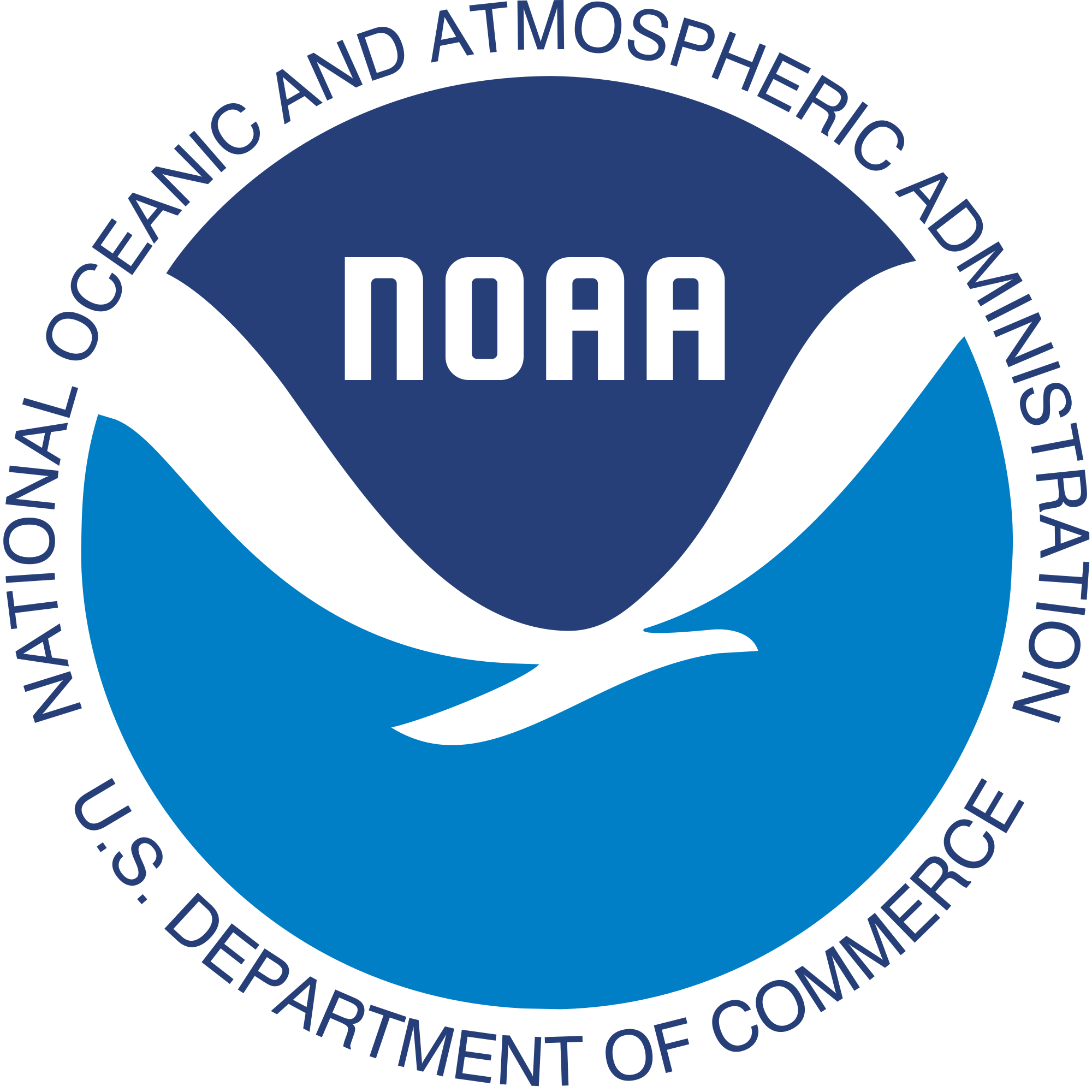 Summary

This is the first international effort geared towards implementing an ocean observing system to improve Atlantic hurricane intensity forecasts

Appropriate ocean monitoring is key for hurricane intensity forecasts. What type of ocean observations do we need ?
Resolve mesoscale features 
Collect T and S profiles in the upper 100’s meters (warm rings, barrier layers, …)
Observations implemented beginning of hurricane season in survey regions
Transmission in RT for data assimilation into forecast models

Plans and Needs

This is an international effort
This effort is involved and is supported by government, academic, and private industry institutions
This effort also assesses the value of observations to evaluate error reduction in numerical models

Please contact Gustavo.Goni@noaa.gov with questions.
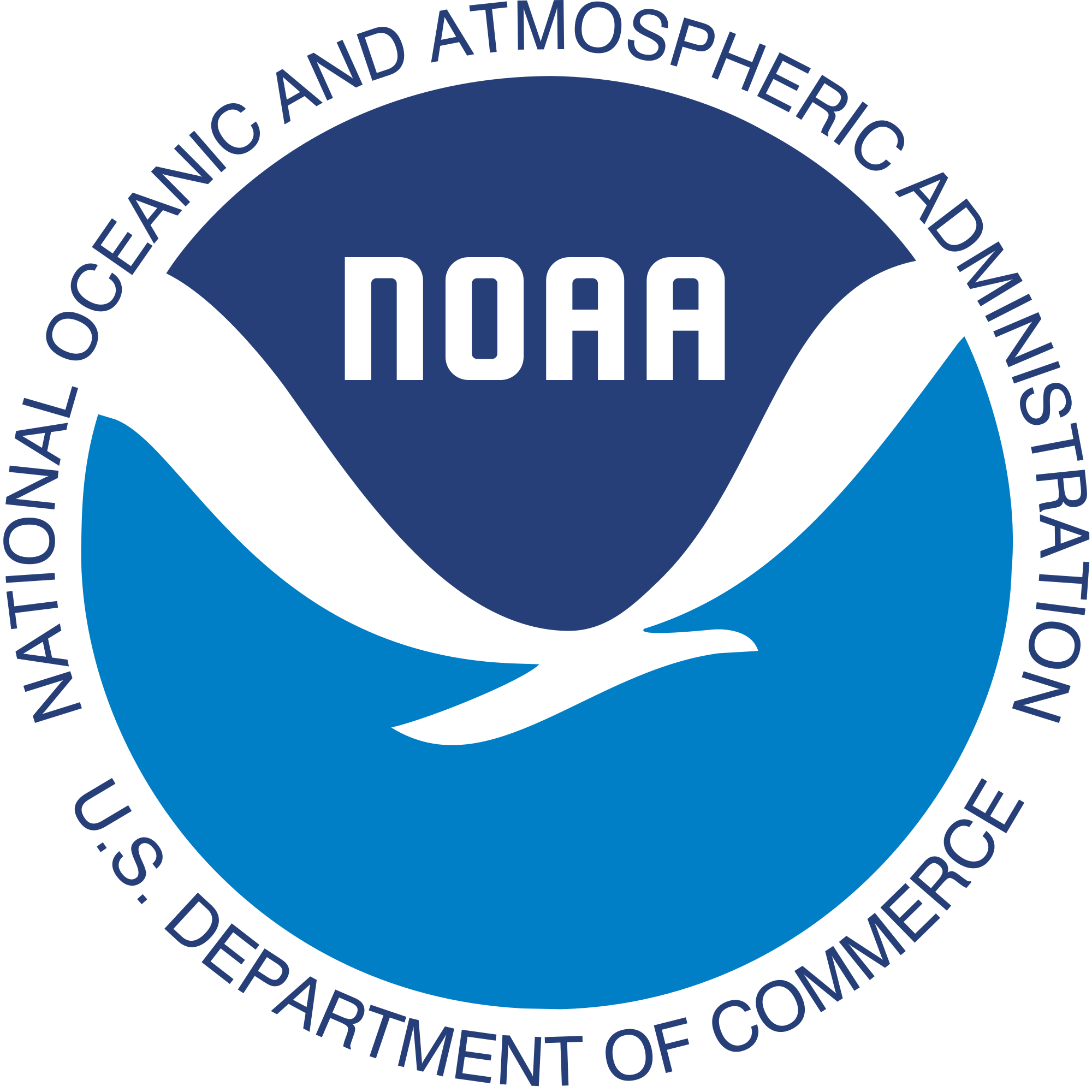